Montgomery County Public Schools
Demographic Trends



October 18, 2014
Presented by:
Mr. Bruce Crispell, Director, Division of Long-range Planning
Montgomery County Public Schools
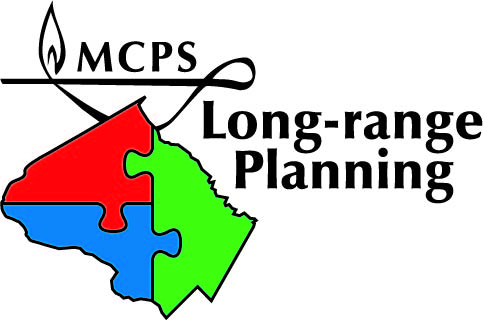 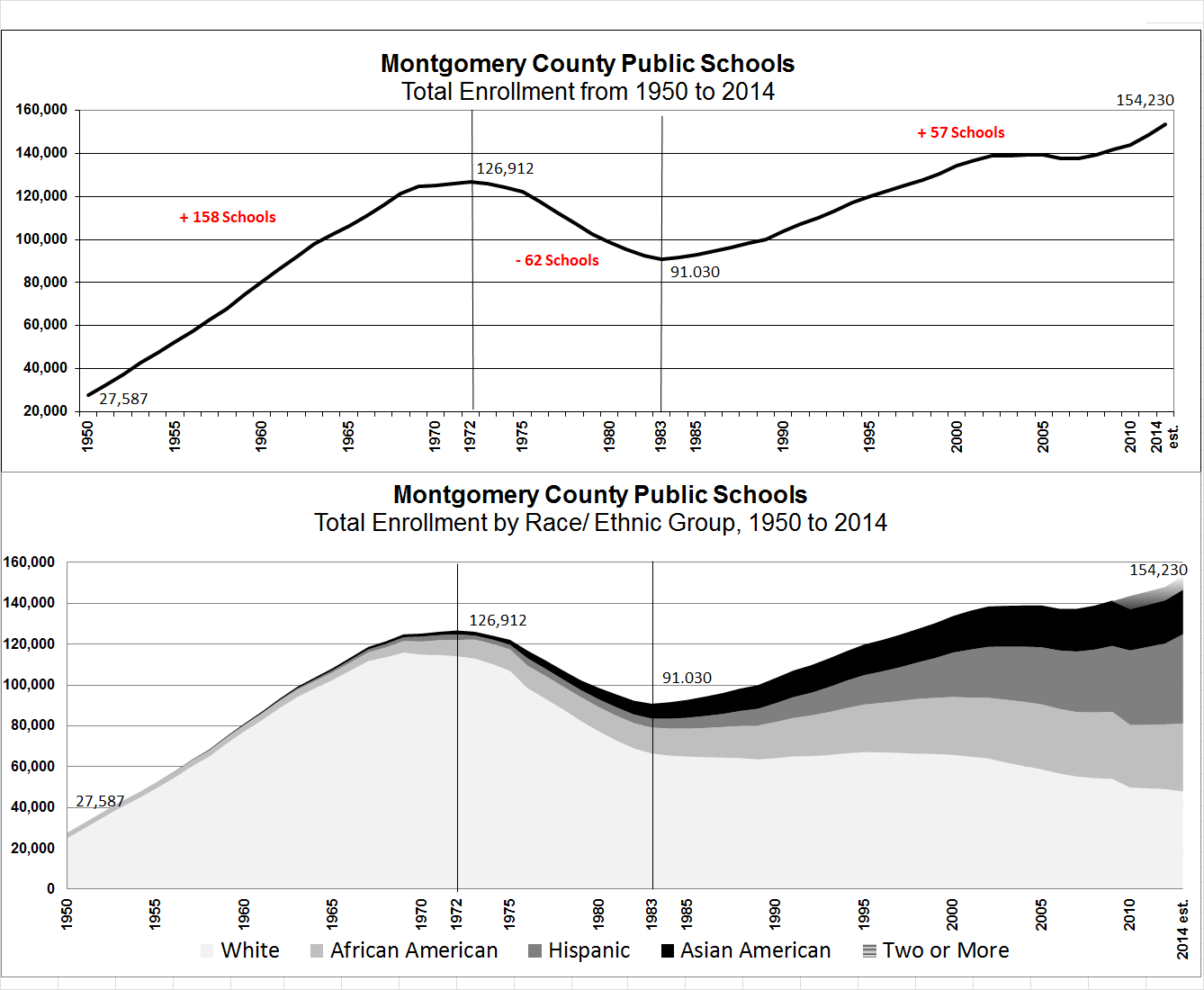 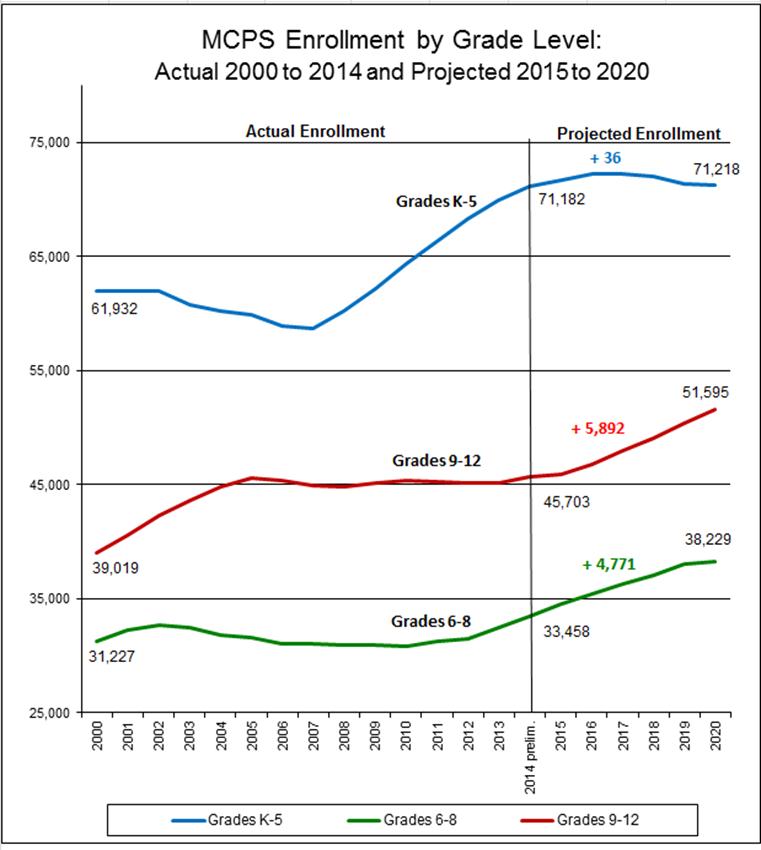 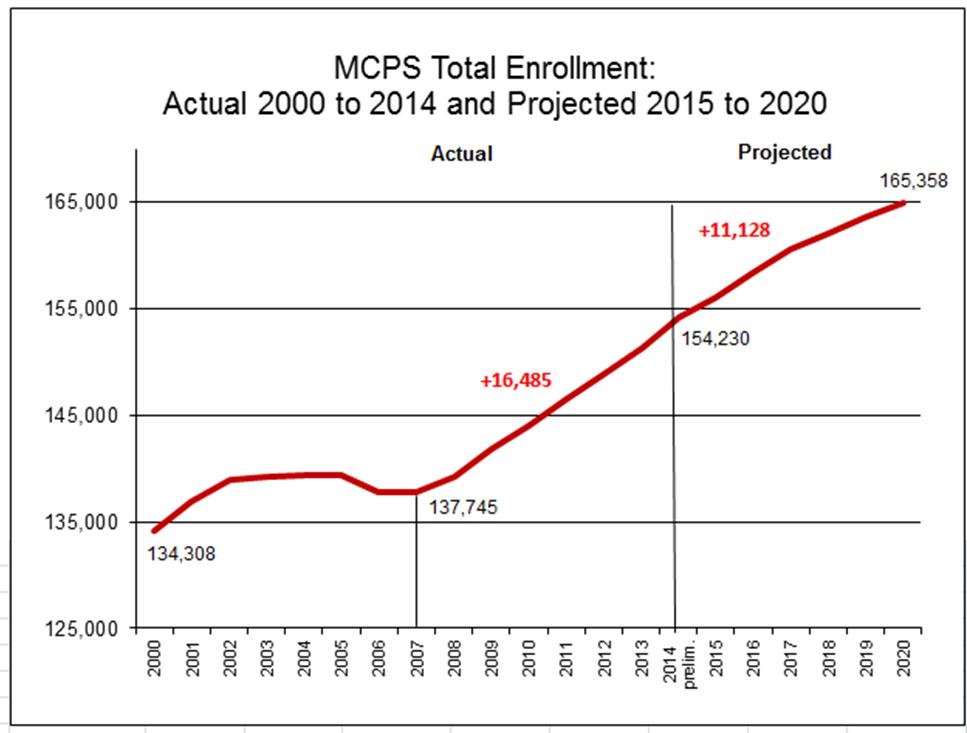 Race/Ethnic Trends
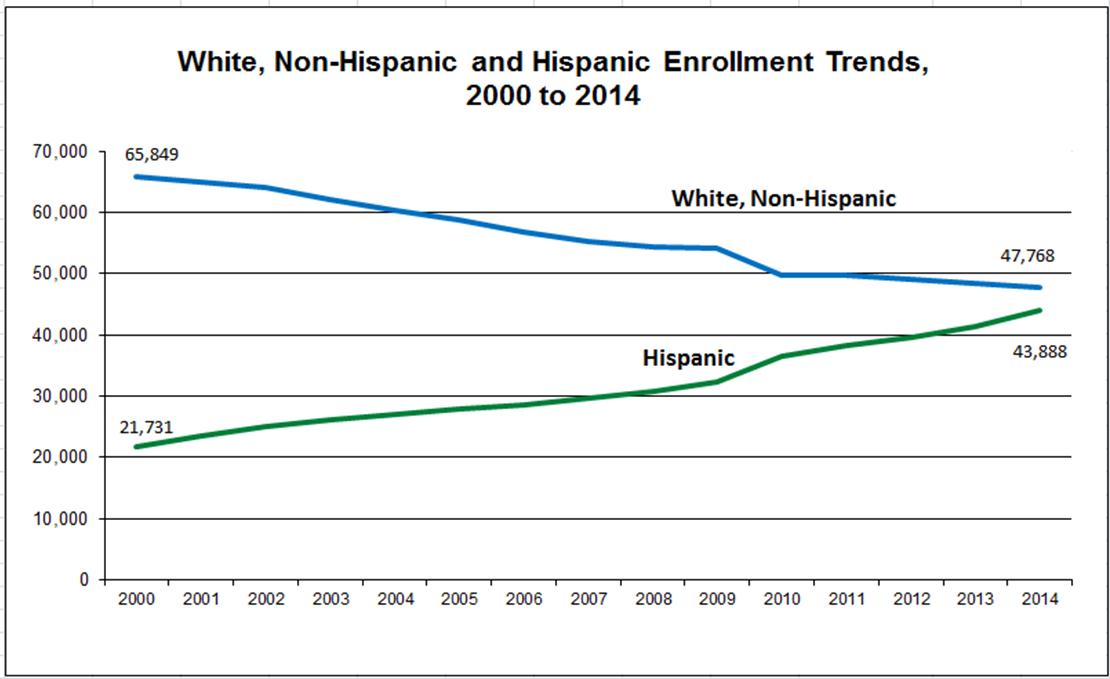 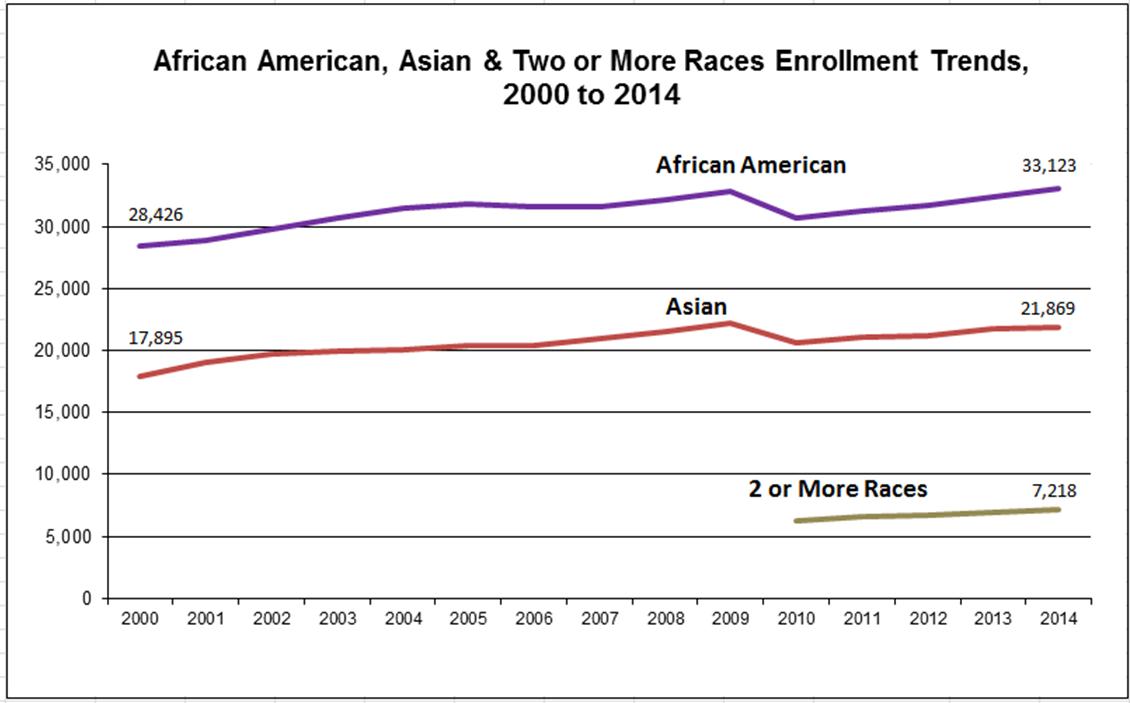 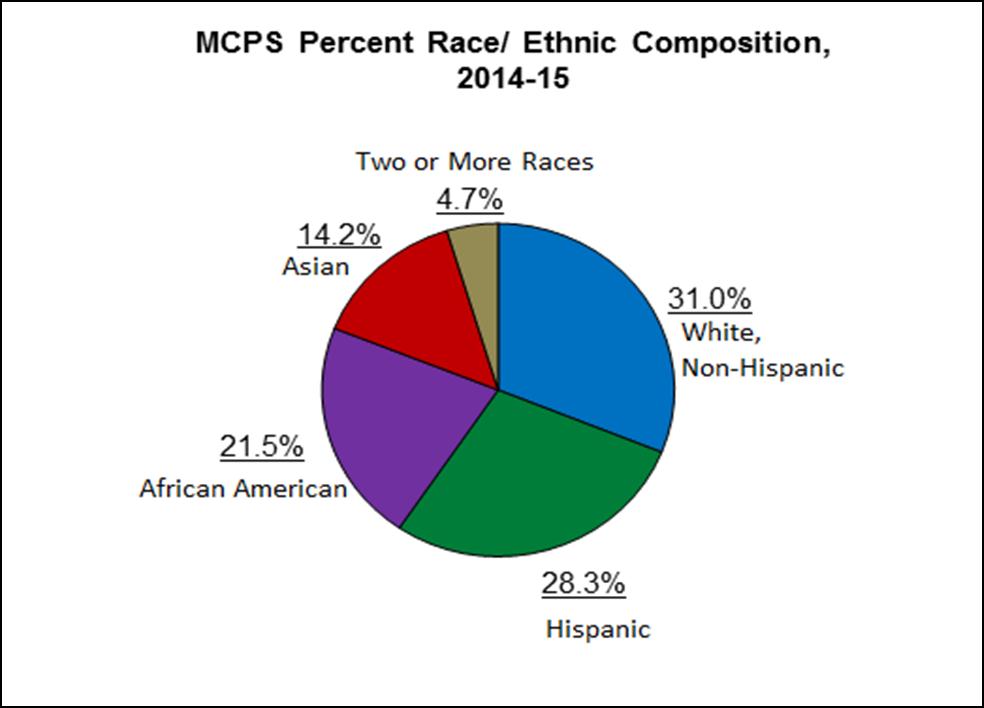 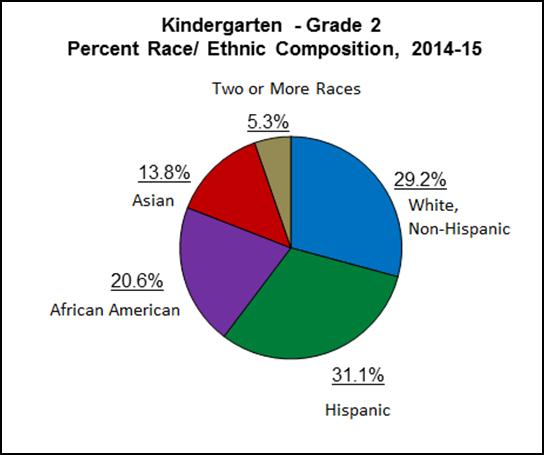 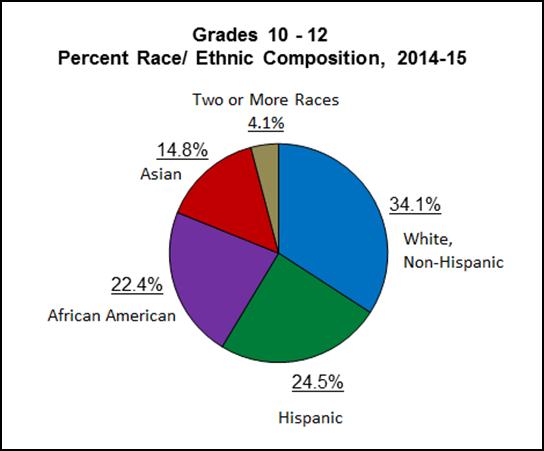 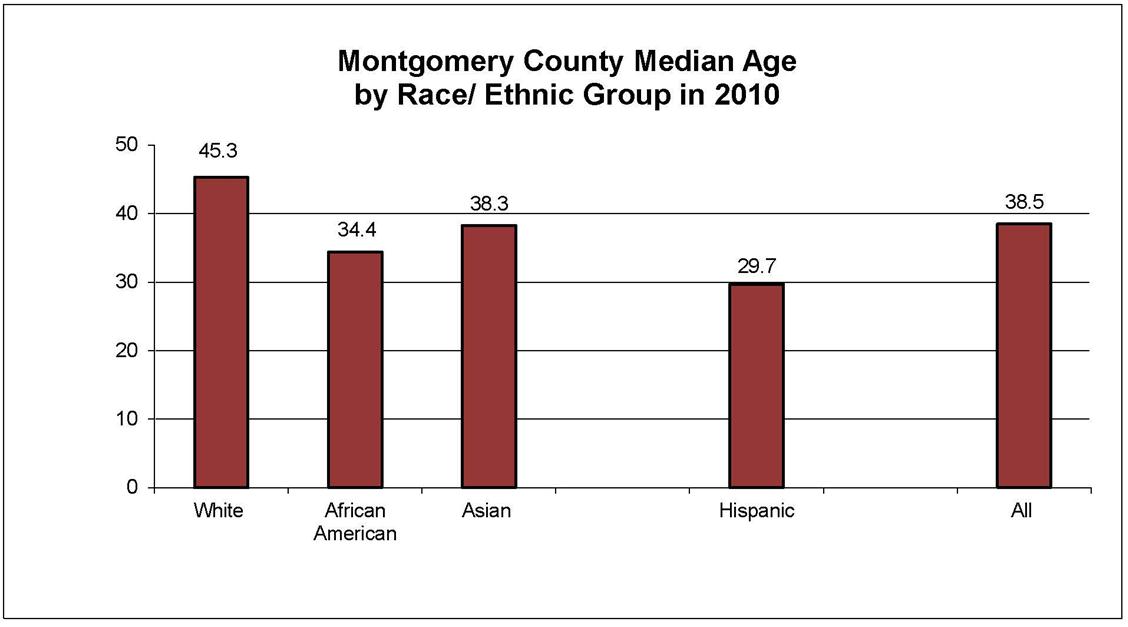 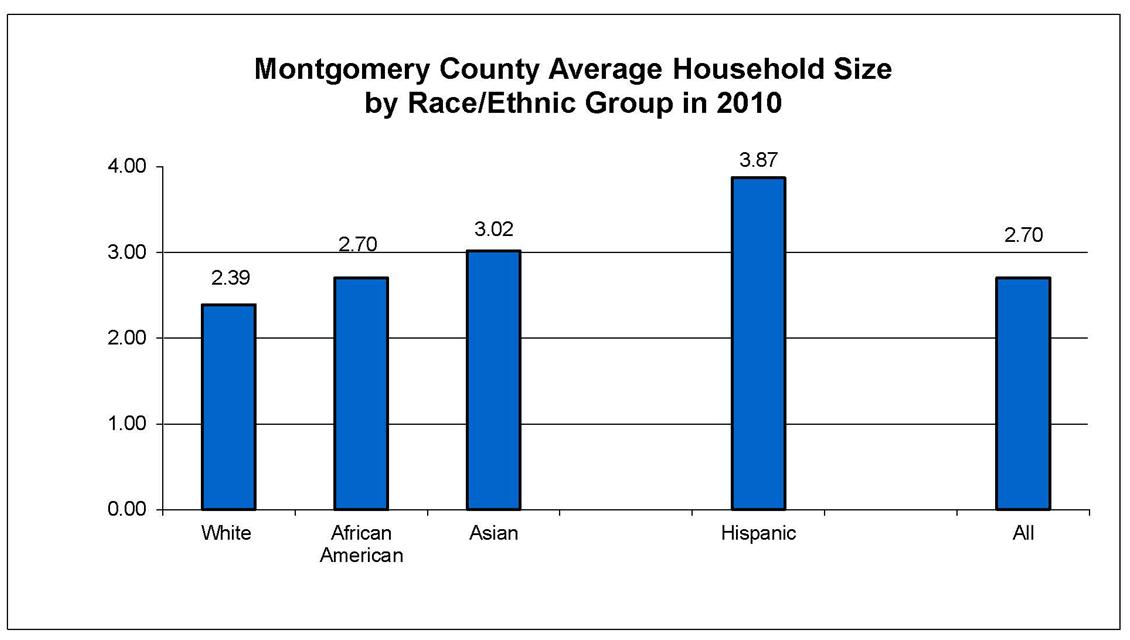 ESOL and FARMS Trends
12
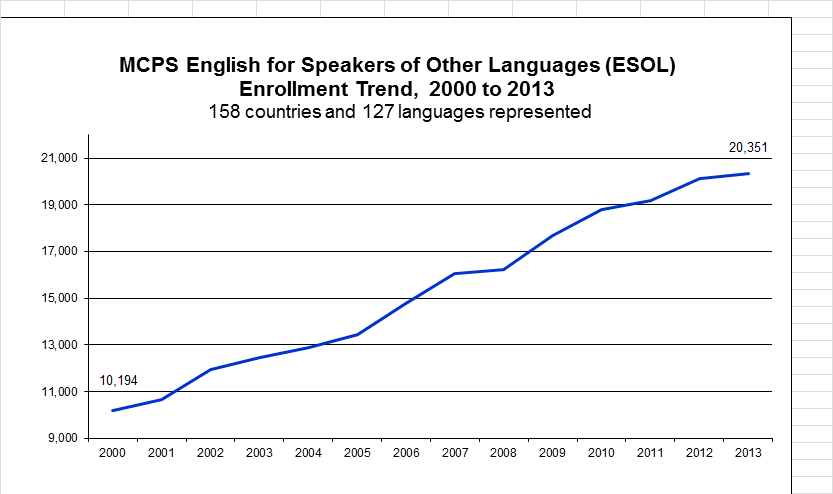 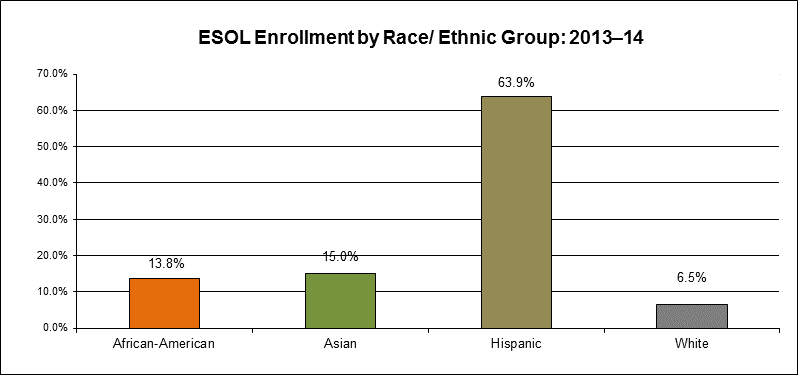 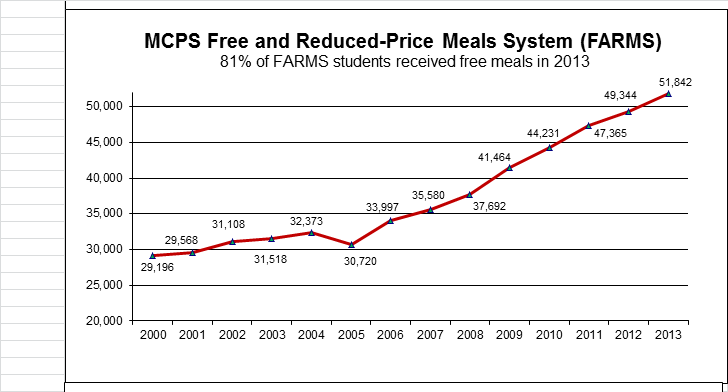 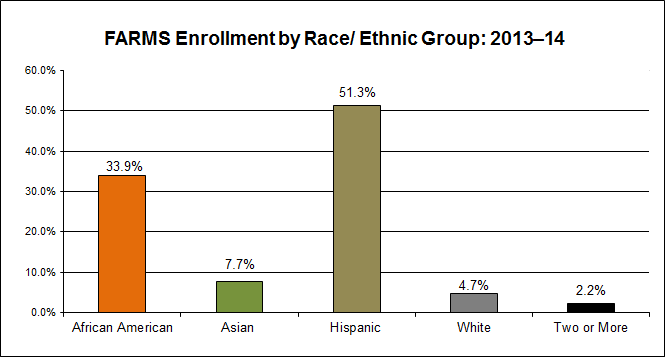 Geography of Student Diversity
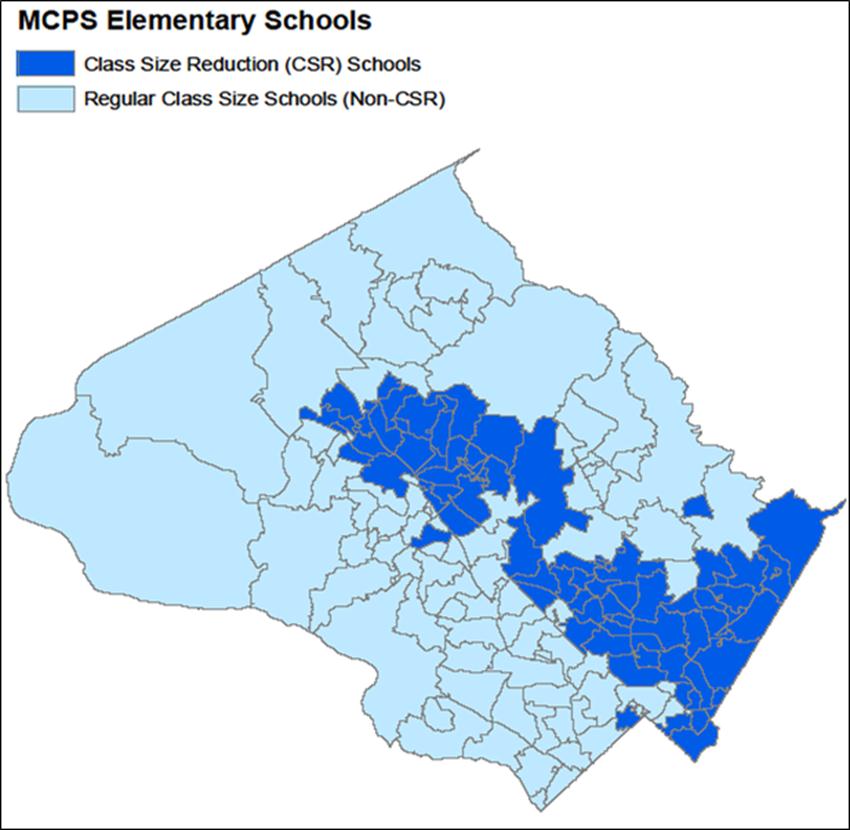 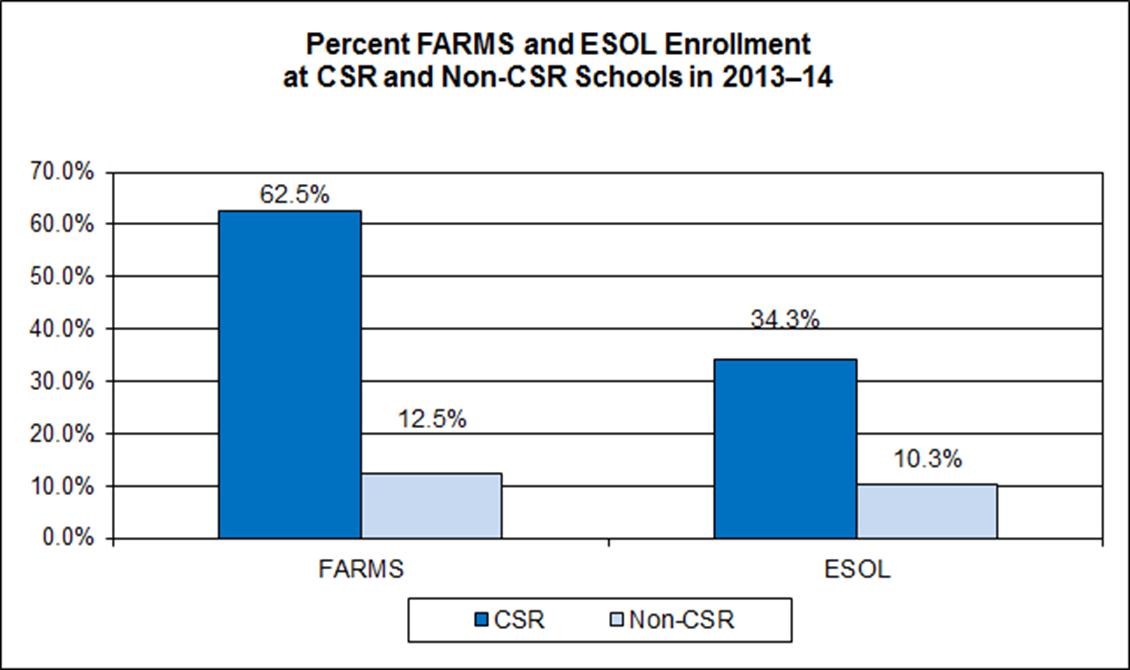 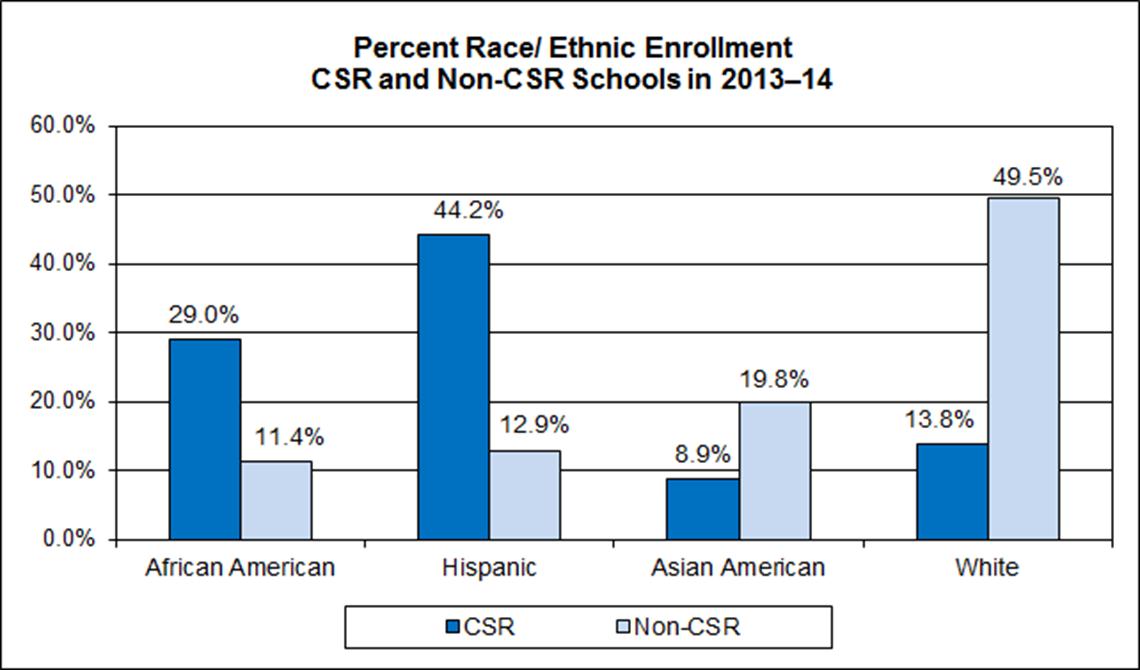 Discussion
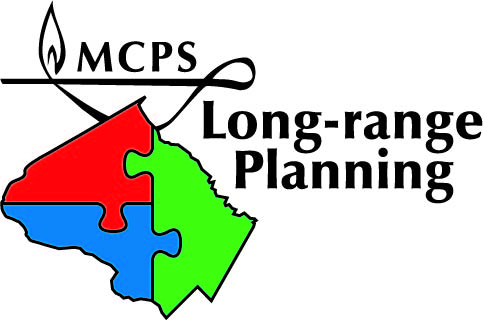